المملكة العربية السعودية
وزارة التعليم
إدارة التعليم بالمخواة
مدرسة الأمير سلطان بناوان
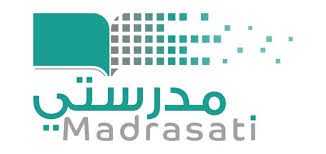 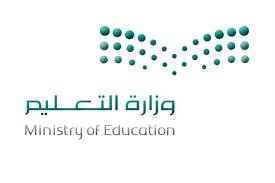 أهلا وسهلا بكم
طلاب الصف الرابع الابتدائي
المادة: لغتي
الموضوع: الظاهرة الإملائية (الهمزة المتطرفة)
الاستاذ داود الشاووش
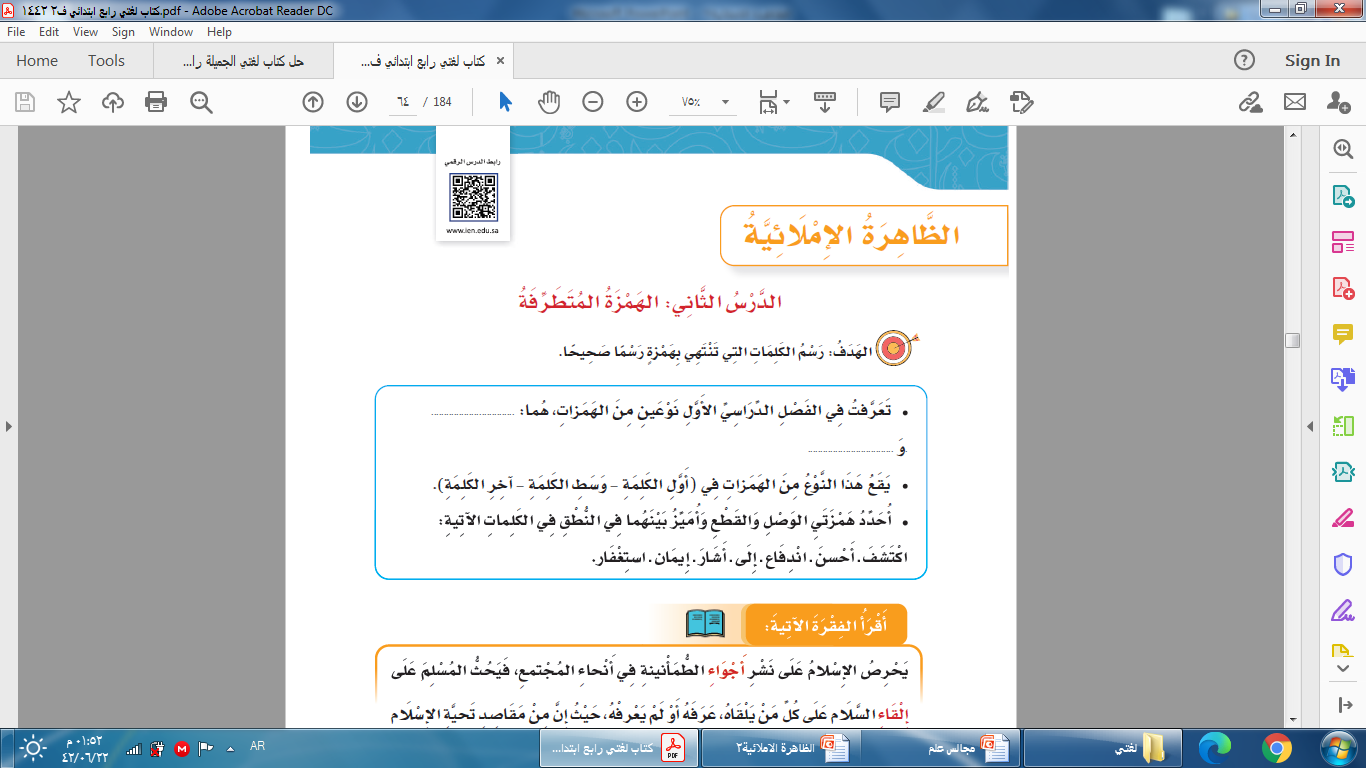 همزة الوصل
همزة القطع
وصل
قطع
قطع
قطع
وصل
قطع
وصل
صفحة 64
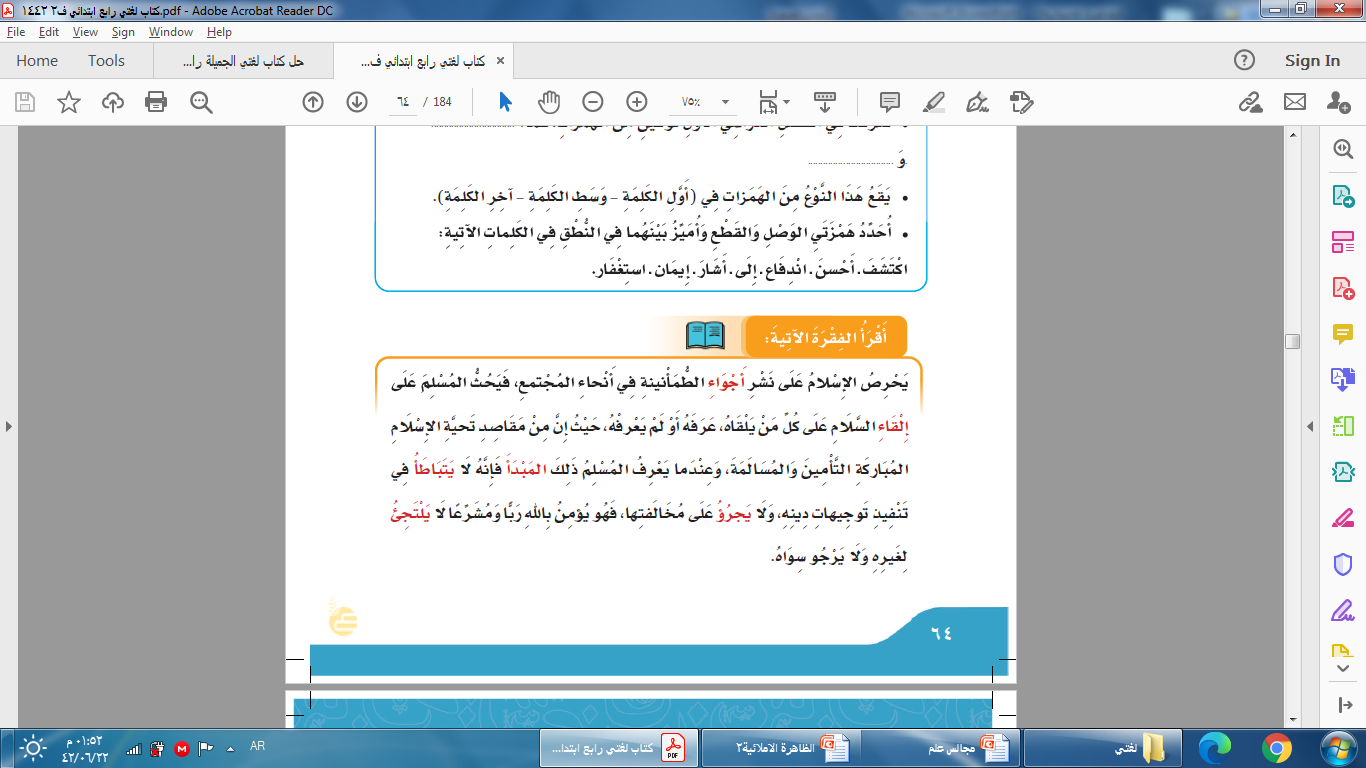 صفحة 64
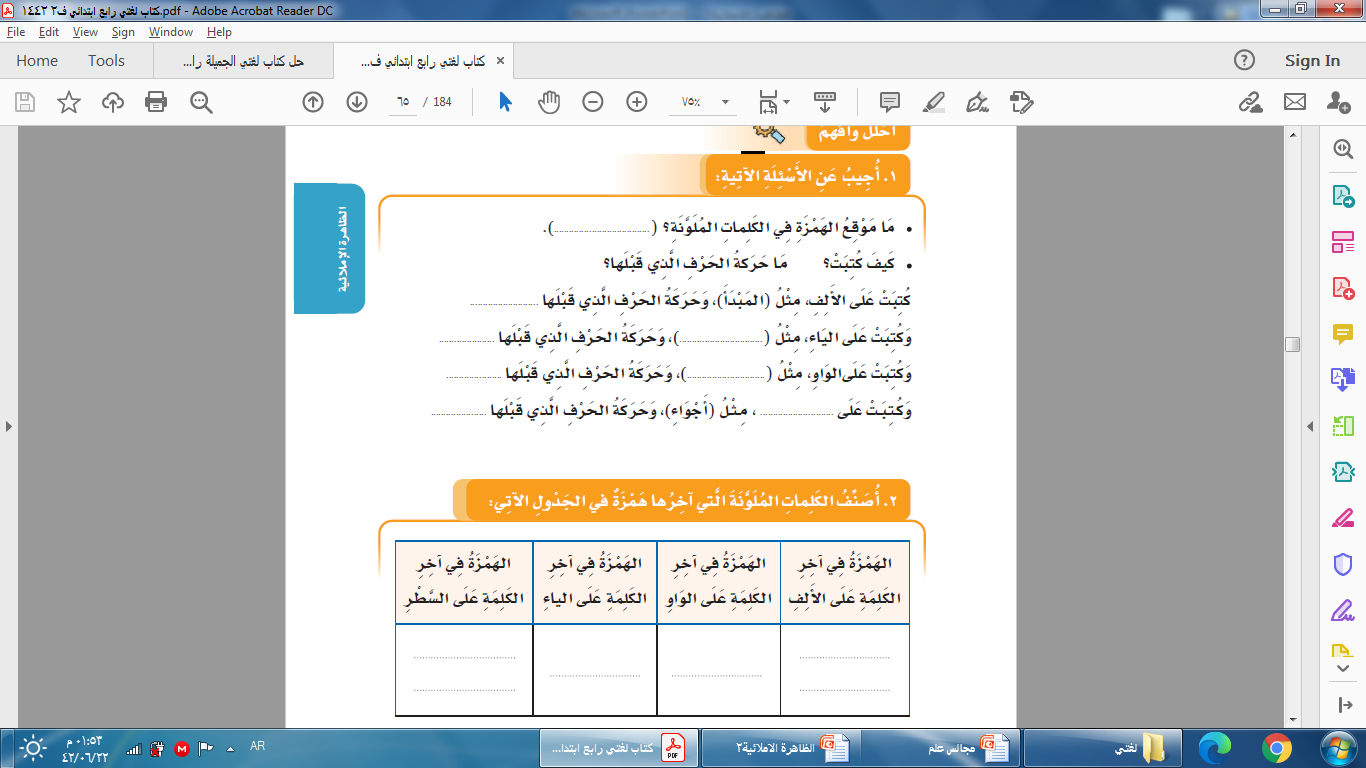 آخر الكلمة
الفتحة
يلتجئ
الكسرة
الضمة
يجرؤ
السكون
يلتجئ
أجواء
المبدأ
يلتجئ
يجرؤ
إلقاء
يتباطأ
صفحة 65
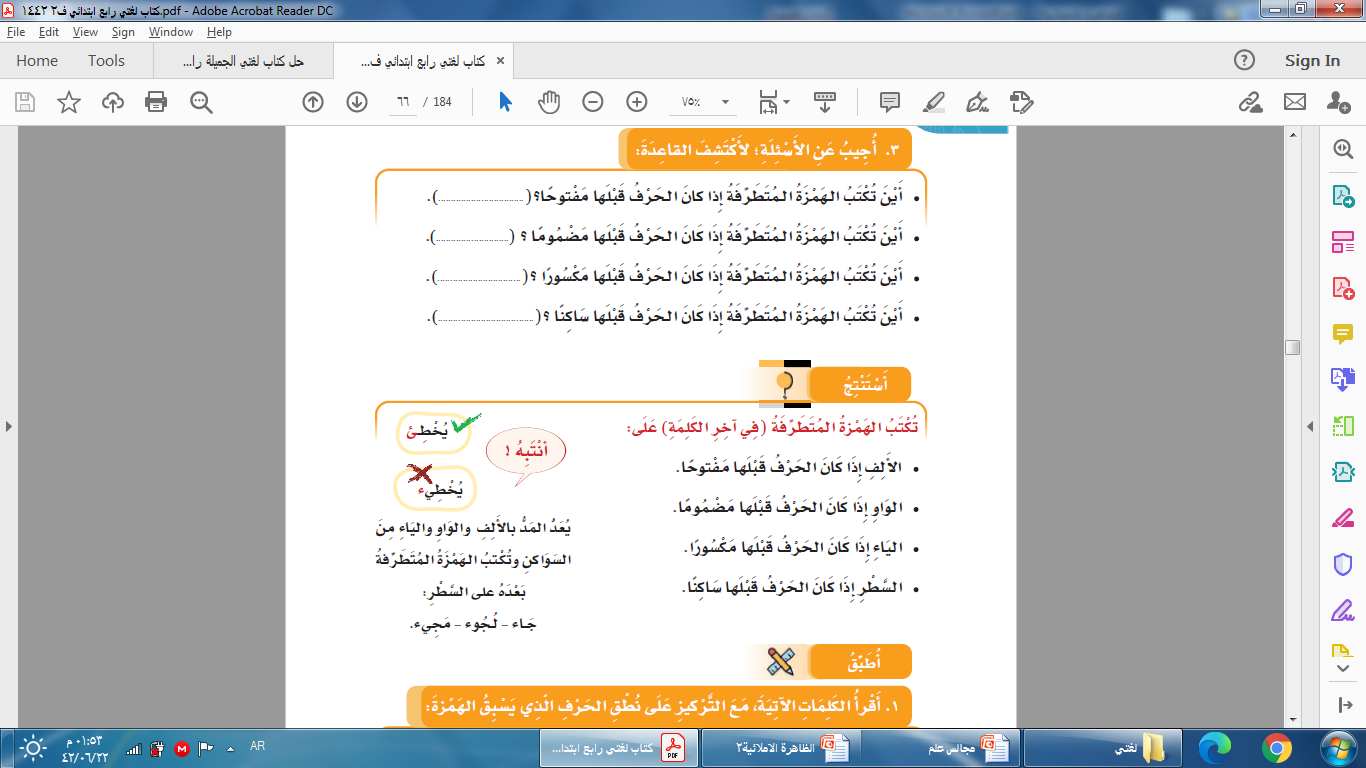 على ألف
على واو
على ياء
على السطر
صفحة 66
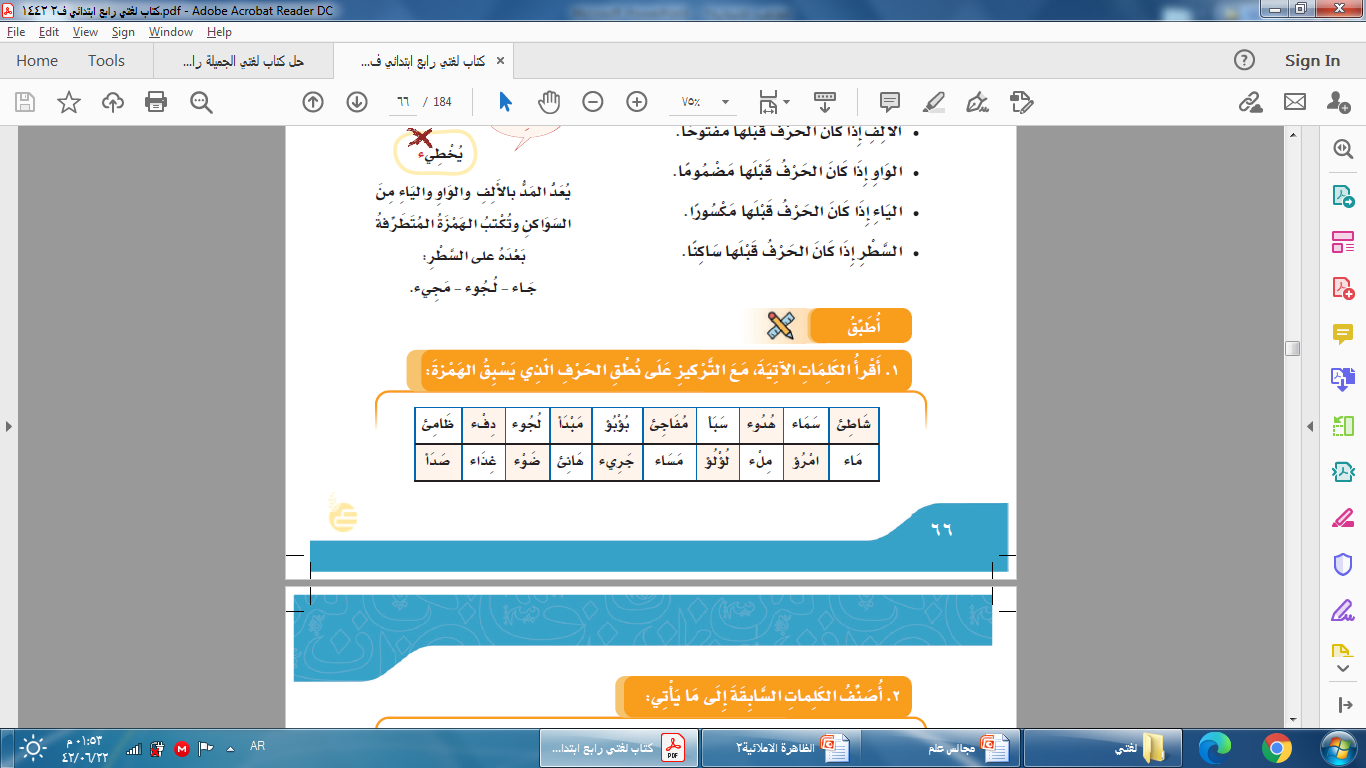 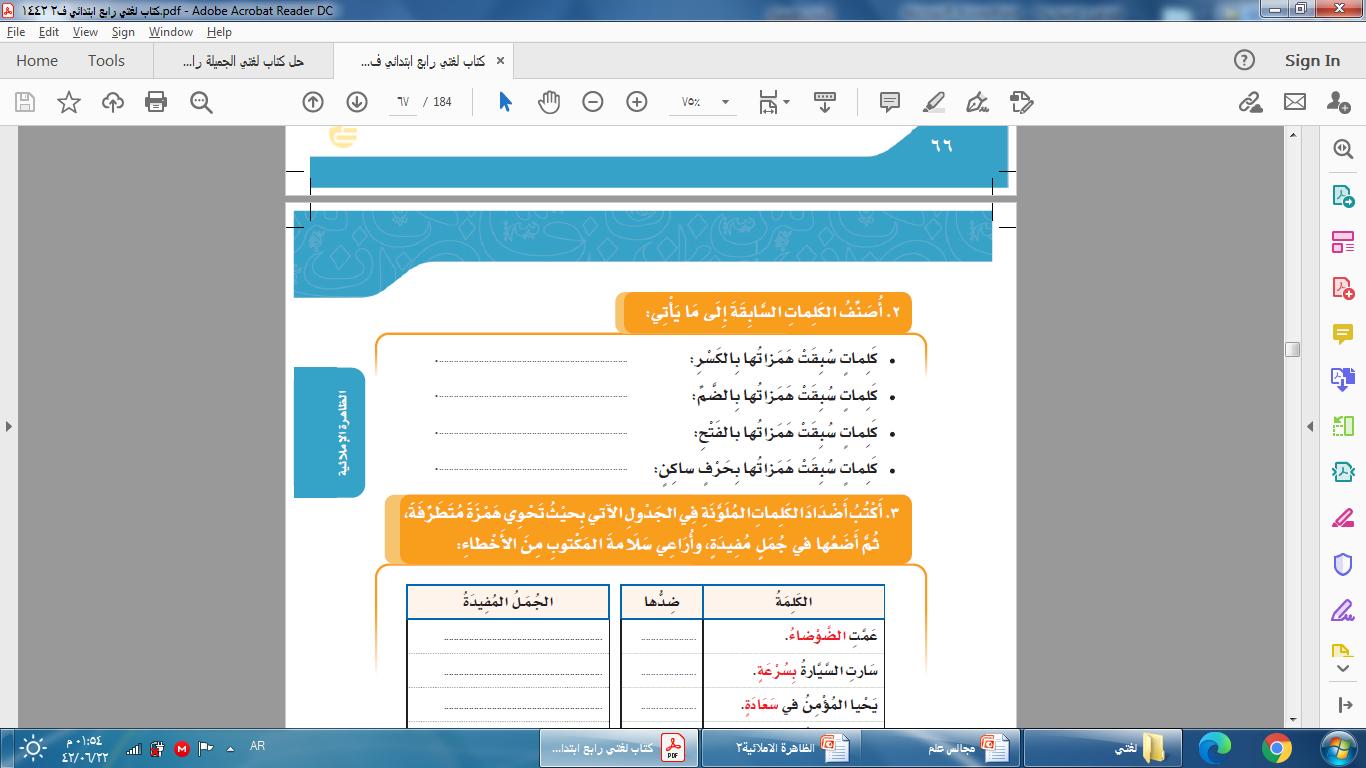 شاطئ – مفاجئ – ظامئ – هانئ
بؤبؤ – امرؤ – لؤلؤ
سبأ – مبدأ - صدأ
سماء – هدوء – لجوء – دفء – ماء – ملء – مساء – جريء – ضوء - غذاء
صفحة 66
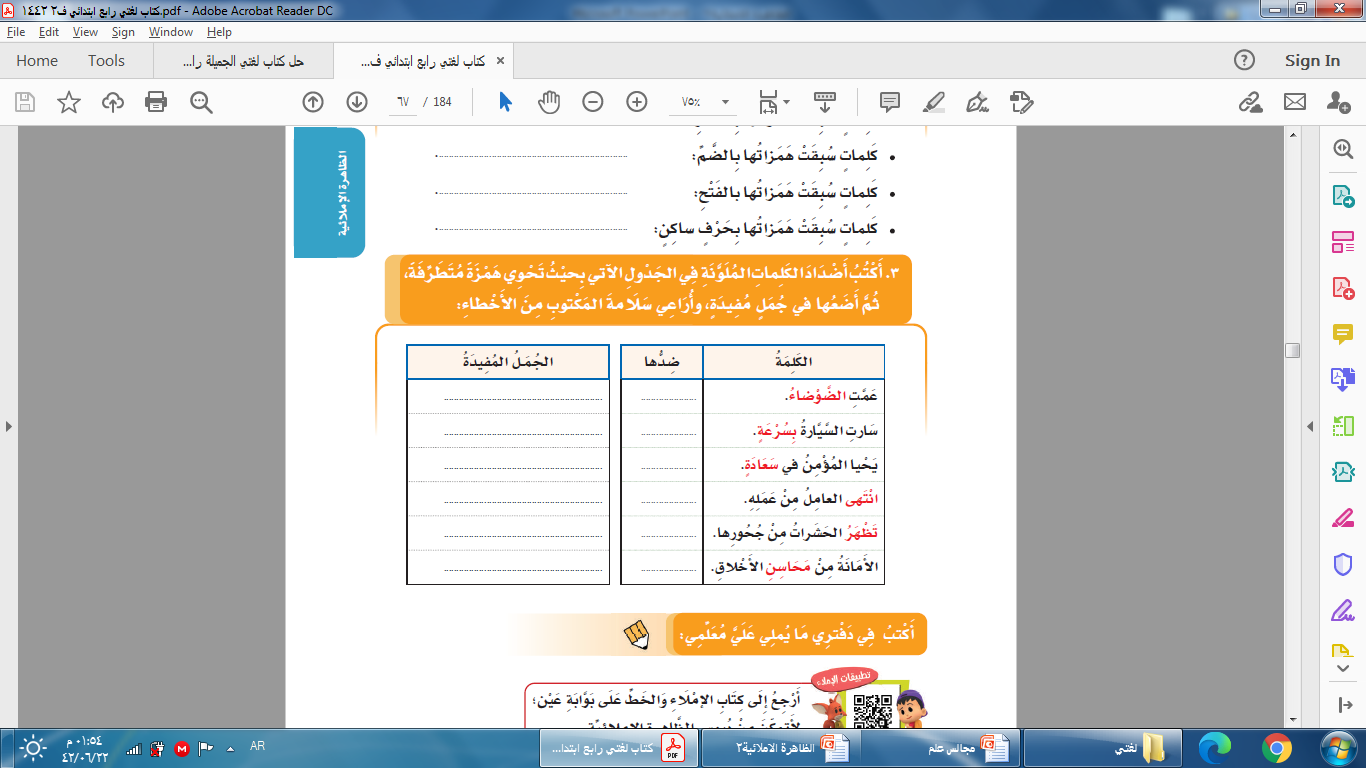 عم الهدوء المكان
الهدوء
السلحفاة تمشي ببطء
ببطء
يحيا الكافر في شقاء
شقاء
ابتدأ اليوم الدراسي
ابتدأ
تختبئ الحشرات في جحورها
تختبئ
الكذب من مساوئ الأخلاق
مساوئ
صفحة 67
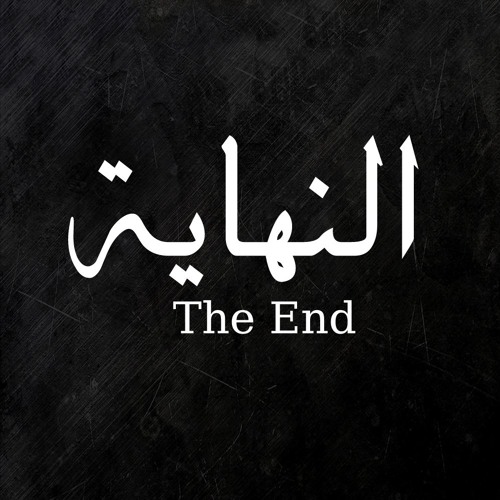 انتهى الدرس
أرجو لكم التوفيق دائما..
@daoodshaoosh
0535125035